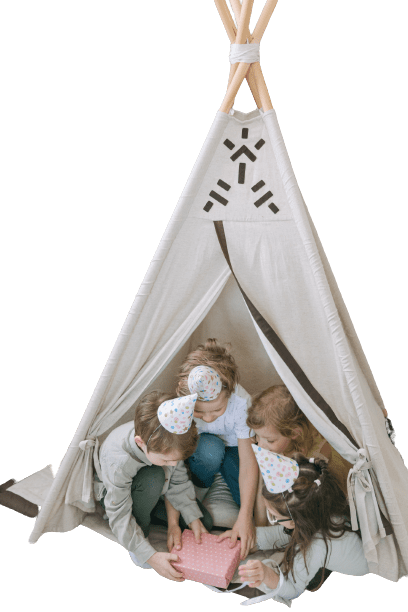 Outdoor camping theme class
20XX
户外露营主题班会
汇报人：OfficePLUS
此套模板主要介绍了户外露营的具体内容，包括背景介绍、露营形式、露营活动及注意事项四个方面。
目录
01
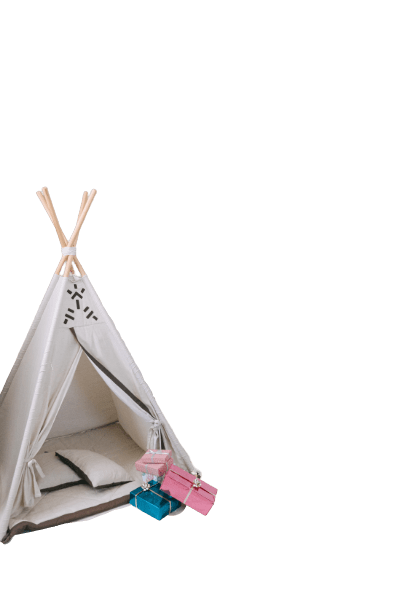 背景介绍
Background introduction
CONTENTS
02
露营形式
camping form
03
露营活动
camping
04
注意事项
Precautions
Background introduction
背景介绍
PART ONE
此章节主要介绍了户外露营的背景内容，包括背景起源、概念解释、露营兴起原因等各个方面的相关知识。
01
背景介绍
Background introduction
露营概念
野外露营是一种户外生活方式，主要出于旅游度假、军事需要等目的而临时在野外搭建的居住营所。
露营有常规露营、汽车露营、房车露营等分类，其通常还和其他活动联系，如徒步、钓鱼或者游泳等。
露营概念
01
背景介绍
Background introduction
露营起源
露营起源
露营起源
露营起源
野外生存技能的熟稔于经济大萧条时期练就，胡佛村就是彼时的露营地。
XX世纪美国西部开发，拓荒者们要不同程度地依赖露营进行野外生活。
到了xxxx年，《露营者指南》横空问世，引起了全球范围的露营热。
二战以后，以帐篷为基础的露营文化，开始成为人们的主流休闲方式。
01
背景介绍
Background introduction
露营兴起
露营兴起
随着露营设备逐步更进，精致露营是一种相对舒适、解压且接近自然的户外活动。
随着疫情常态化，激发了人脉接触自然的欲望，而受限与政策，露营兴起。
露营兴起
露营兴起
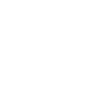 社交媒体的内容传播激发了大量想要尝鲜的小白用户，多由野餐人群发展而来。
国外露营品牌的产品通过代理进入中国，让消费者找到精致露营的切入口。
01
背景介绍
Background introduction
露营催化
露营催化
露营催化
后疫情时代，无法出国旅行的中产们开始在城市和郊野寻求新的生活体验，露营活动正好满足他们放松身心的需求。
始自2020年初的新冠疫情,给露营行业的发展按下了加速键
国外露营品牌产品通过代理进入，让消费者找到精致露营的切入口。
01
背景介绍
Background introduction
传统露营
精致露营
传统露营
精致露营
背着一个硕大的登山包，装着轻量化帐篷、压缩饼干和方便面，向自然迈进。
V
S
以搬家式的露营为初级入门，更注重享受自然，接触自然。
传统露营
露营只是徒步的一个环节，为解决睡觉和温饱服务，体验感往往苦大于乐。
outdoor camping
精致露营
传统露营
多由野餐人群发展而来，以家庭为单位，更注重人际间的交流及提前攻略。
露营一般由专业团队组织，参与人员较为小众。
露营形式
camping form
PART TWO
此章节主要介绍了户外露营的露营形式，包括传统露营、便携式露营和精致露营等各个方面的相关知识。
02
露营形式
camping form
露营形式
「露营」分为传统露营、便携式露营和精致露营三种，而这两年，精致露营因为花样繁多，讲究生活美学，成为越来越多年轻人和家庭群的选择。
传统露营
便携露营
精致露营
以山林露营为主，讲究便捷性，追求山水意境。
以便携为主，讲究便捷及快速性，追求及时相应。
以舒适体验为主，讲究慢生活，很多以家庭为单位。
02
露营形式
camping form
便携露营
便携露营
便携露营
便携露营
以便携为主，讲究便捷及快速性，追求及时相应。
追求时效，一般为驴友发展起来，多为团体作战。
具有良好的环保意识，能够注重人与自然协调发展。
追求时效，一般为驴友发展起来，多为团体作战。
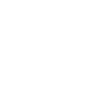 02
露营形式
camping form
传统露营
传统露营
outdoor camping
以户外活动爱好者、家庭聚会成员为主，在露营装备的选择上，更注重轻便、实用等性能；
装备不是越贵越好、越精致越好，美观与否的比重中所占不大，超轻量原则才是主要因素。
露营形式
02
露营形式
camping form
虽然两种露营的“流派”似乎总是有些看不上彼此，但生活是多元的，在城市里向往户外的人们，选择哪种方式出游都无可厚非。对于渴望追求生活品质和“起范”的玩家而言，做出属于自己的露营风格，并且拍照打卡，同样不失为是一种精致的户外文化。
露营形式
露营形式
传统露营
沿途的风景，自身在行走、运动过程中的心灵收获才更为重要。
精致露营
玩家不再以轻量、舒适为代价，而是投入极高的经济成本和高端装备；
露营活动
camping
PART THREE
此章节主要介绍了户外露营的露营活动，包括休闲类、饮食类、亲子类和徒步类等各个方面的相关知识。
01
02
03
露营活动
camping
露营活动
对他们来说，天幕、克米特椅、折叠桌、烧烤炉、烤盘、咖啡机，甚至烘托气氛的灯串都是露营的标配。
露营活动
天幕、氛围灯、蜡烛、鲜花、咖啡壶、投影仪等生活用品越来越成为露营刚需，露营的目的更要满足社交需求。
03
露营活动
camping
露营活动
露营活动
传统的野炊、聚餐及欢聚活动是露营必不可少的活动。
亲子教育的重视使露营开始发展亲子露营，并开展亲子教育活动。
露营活动
露营活动
随着近年来桌游的兴起，剧本杀、狼人杀等桌游大受欢迎。
飞碟、放风筝、写生等户外活动也开始与露营结合发展。
露营兴起
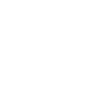 各行各业也纷纷借“露营”的东风，推出与之相关的产品及服务，其中，传统旅游业和餐饮行业反应最快。
03
露营活动
camping
露营活动
露营活动
露营活动
休闲类活动主要指桌游、桌游的兴起，剧本杀、狼人杀等桌游大受欢迎。
亲子类活动主要指采摘、体验、认知等相关类型的活动，在玩中学习。
露营活动
露营活动
饮食类活动主要指野餐、烘焙、烧烤等自助活动，让家长们一展所长。
徒步类活动主要指爬山涉水，亲子自然体验原始的乐趣为主。
03
露营活动
camping
露营活动
露营活动
传统的野炊、聚餐及欢聚活动是露营必不可少的活动,比如水果、三明治、寿司等便携式饮食。
天幕、克米特椅、折叠桌、烧烤炉、烤盘、咖啡机，甚至烘托气氛的灯串都是露营的标配。
露营活动
露营活动
露营活动
拍片出景、野外BBQ、篝火晚会、露天电影、真人CS等玩法多多,让年轻人们更加投入露营活动。
天幕、氛围灯、蜡烛、鲜花、咖啡壶、投影仪等生活用品越来越成为露营刚需，满足社交需求。
评价人
评价人
评价人
评价人
03
露营活动
camping
露营活动
露营活动
”
”
一般都与家人一起度过，享受大家在一起的感觉。
一般都在周边城市，大家聚一聚就好，就简单吃点喝点。
露营活动
露营活动
”
”
想要看更多的风景，比如大海、高山、尝试刺激的活动。
会去寻找露营基地，会有配套的活动设施，射箭探险类的居多。
注意事项
Precautions
PART FOUR
此章节主要介绍了户外露营的注意事项，包括露营准备、营地选择、安全注意等各个方面的相关知识。
04
注意事项
Precautions
注意事项
由于露营通常是在郊外或野外，交通、天气、地质等都是隐性的不安全因素，因此露营地的选择十分重要。
58%
20%
事故占比
事故占比
营地选择类事故占比达到58%
饮食类事故占比达到20%
04
注意事项
Precautions
选址事故
饮食事故
扩展事故
因露营选址不正确，因类如涨潮、泥石流、雪崩而导致的事故。
因食物误食、食物未完全煮透、食物冲突所导致的事故。
因路线选择不正确、开括露营活动等相关情况导致的事故。
04
注意事项
Precautions
注意事项
注意事项
选择营地时需要仔细勘察地势，营地上方不要有滚石、滚木以及风化的岩石；
不要在泥石流多发地建营，石块有被泥土包裹的痕迹，这是识别发生泥石流的标志；
注意事项
注意事项
若是不可避免地需要在雨季露营，也一定要关注营地及河流上游地区的气候与水文情况。
也尽量避免在凹状下陷的地面扎营；雷雨天不要在山顶或空旷地上安营，以免雷击；
04
注意事项
Precautions
01
注意事项
选择营地时需要仔细勘察地势，营地上方不要有滚石、滚木以及风化的岩石，也尽量避免在凹状下陷的地面扎营；不要在河滩、河床、溪边及河谷地带建立营地。
02
注意事项
对于露营新手来说，营地选择建议尽量选择地势高且平坦、避风、排水较好，基础设施完善的地方，不要选择太偏远手机没信号的地方。
03
注意事项
各区公园一般都设有露营区，可以扎帐篷，但多数不允许明火，也就无法烧烤，并且人流量较大也是缺点之一。
04
注意事项
Precautions
注意事项
注意事项
应急药品必不可少，关键时刻十分重要
帐篷、睡袋、睡垫、炊等轻装备和物资要准备
注意事项
注意事项
环境安全问题如避免明火造成森林或草场火灾
驱蚊类、防暑、防晒用品等外出物品不可少
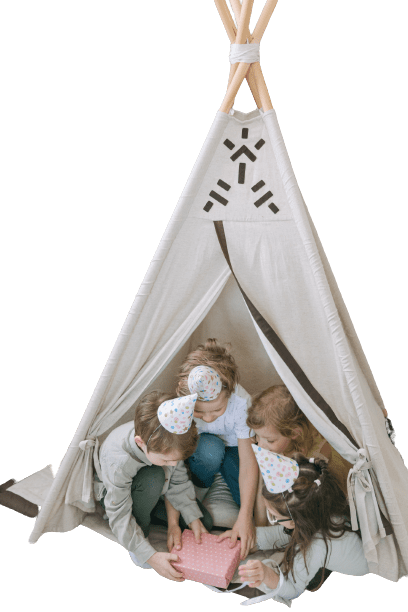 Thanks for 
watching
20XX
感谢您的观看
汇报人：OfficePLUS
此套模板主要介绍了户外露营的具体内容，包括背景介绍、露营形式、露营活动及注意事项四个方面。
OfficePLUS.cn
标注
字体使用


行距

素材

声明



作者
中文  思源黑体 CN Normal、思源黑体 CN Heavy、思源黑体 CN Bold
英文  思源黑体 CN Normal、思源黑体 CN Bold

标题 1.0
正文 1.2
pexels、unsplash、IconPark

本网站所提供的任何信息内容（包括但不限于 PPT 模板、Word 文档、Excel 图表、图片素材等）均受《中华人民共和国著作权法》、《信息网络传播权保护条例》及其他适用的法律法规的保护，未经权利人书面明确授权，信息内容的任何部分(包括图片或图表)不得被全部或部分的复制、传播、销售，否则将承担法律责任。

栗子